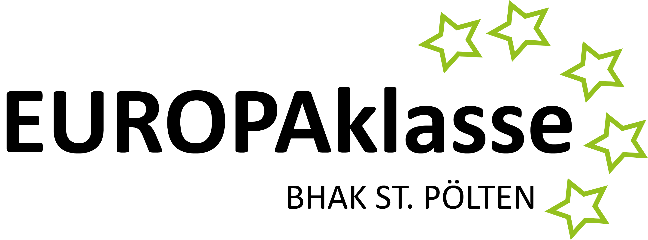 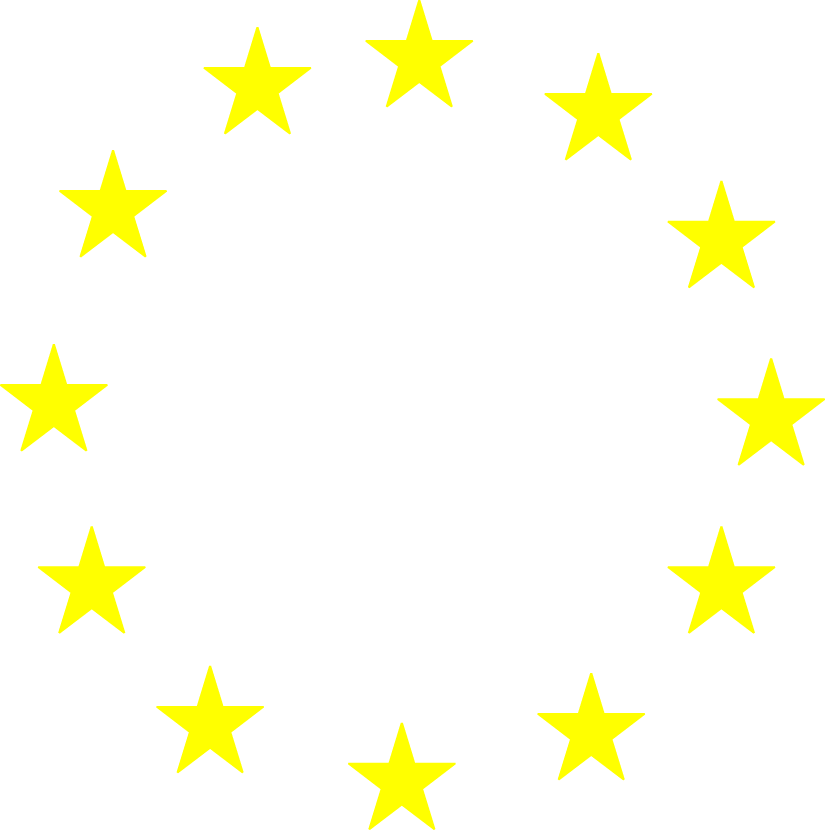 European Business Baccalaureate Diploma
Europäisches Wirtschaftsabitur
Was ist EBBD?
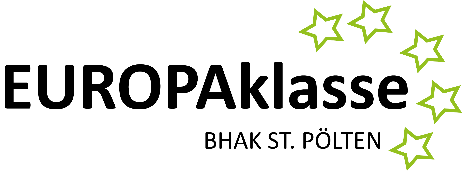 Ein europäisches Exzellenzlabel für Schülerinnen und Schüler
EBBD e.V.
Akkreditierung der österreichischen Schulen durch das BMBWF nach Antrag
Verleihung des Exzellenzlabels durch die Schulen
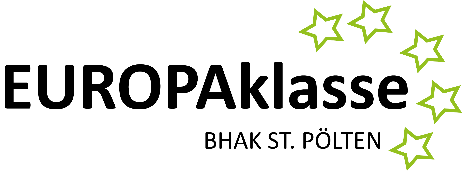 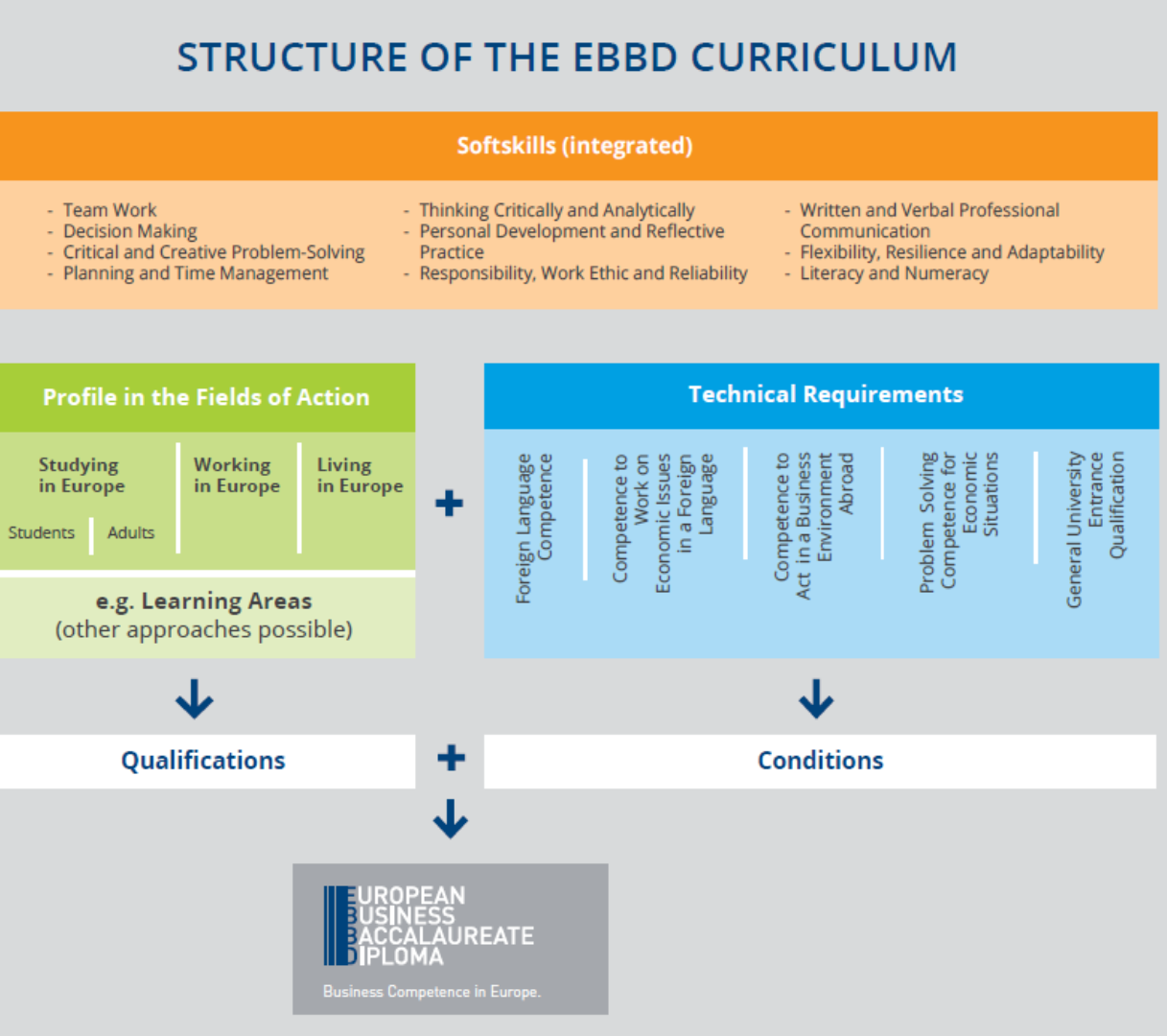 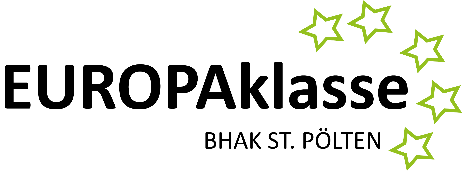 Kompetenzen der Absolventen*innen
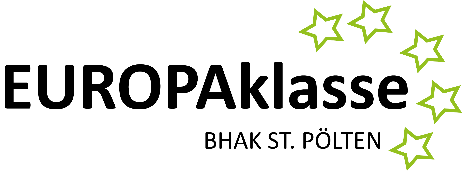 Studieren in Europa 
Arbeiten in Europa  
Leben in Europa  
Wirtschaftskompetenz
Sprachkompetenz
Europäische Kompetenz
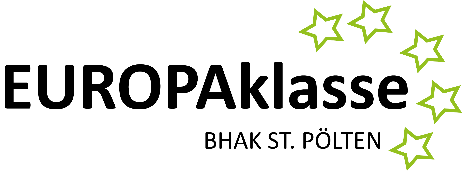 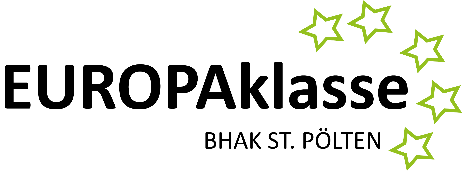 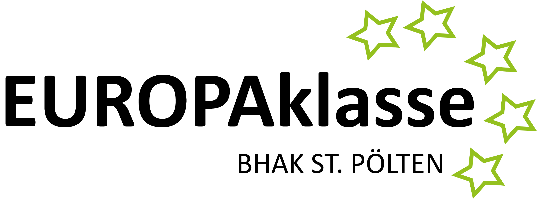 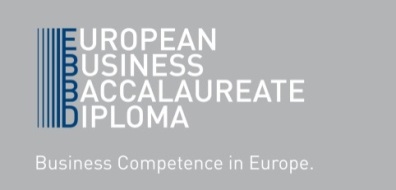 Sammelbestätigung
Working and living abroad
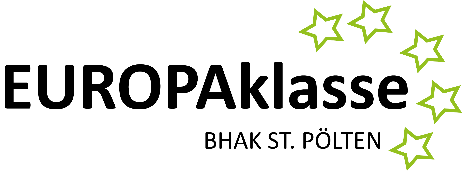 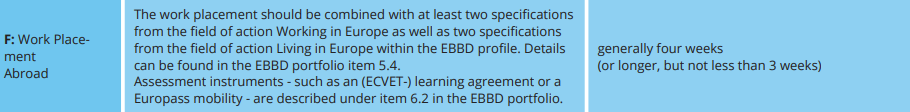 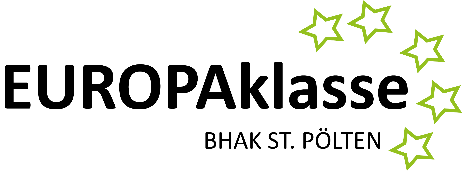 Vorteile für Absolventen*innen und Schulen
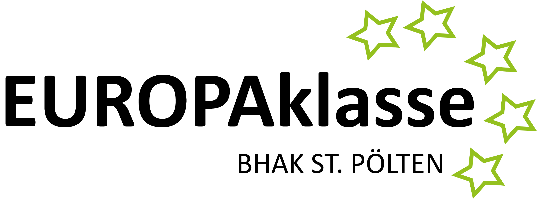 Differenzierung 
Vernetzung im europäischen Bildungsraums
Mobilität der Absolventen/-innen
Verbesserte Arbeitsmarktchancen für Absolventen/-innen
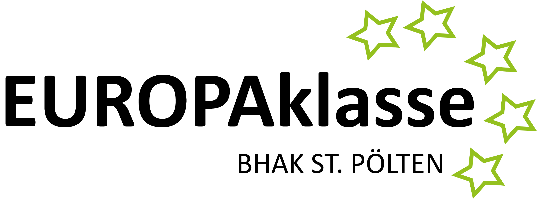 Zusammenfassung
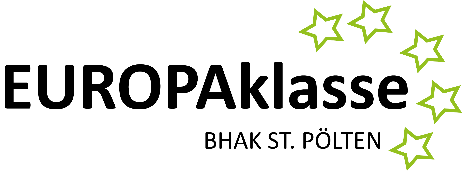 EBBD Lehrgang – Exzellenzlabel/europäisches Wirtschaftsabitur
Zusatzmodule im Ausmaß von 48 Stunden zwischen (6.-9. Semester) - geblockt an Samstagen in der unterrichtsfreien Zeit, Honorarkosten für Module: max. 240€ - abhängig von der Teilnehmerzahl
min. 3-wöchiger Auslandsaufenthalt mit work-experience – Eigenorganisation oder durch Vorbereitung im Modul C2 – keine Haftung der Schule
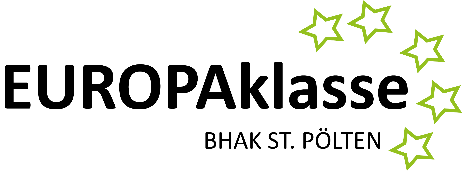 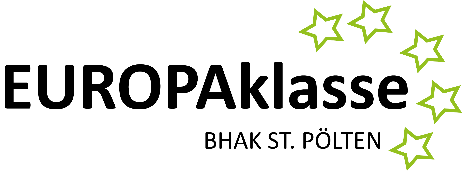 [Speaker Notes: .]
Allgemeines
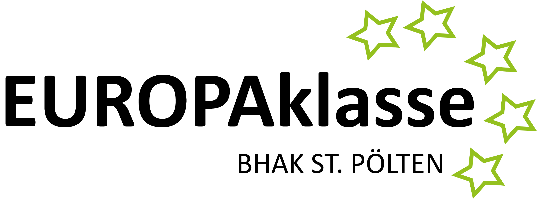 1. Die zusätzliche Belastung dieses Lehrgangs erfordert gute schulische Leistungen, deshalb behält sich die Direktion die Bewilligung für die Teilnahme an diesem Lehrgang vor.
2. Die Honorarkosten werden im Vorhinein bezahlt. Es gibt auch keine Rückforderungsmöglichkeit.
3. Einzelzertifikate der HAK St. Pölten – Überreichung bei der RDP Zeugnisverteilung
4. EBBD Zertifikat 
5. Förderung durch das Kuratorium möglich
6. Erasmus
7. Anmeldungsdeadline: 19. Februar. Abgabe des, von den Erziehungsberechtigten unterschriebenen Anmeldeformular. – Zustandekommen bei einem Minimum von 10 Teilnehmern
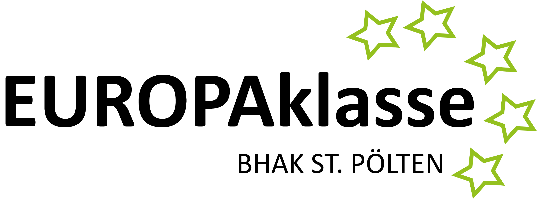 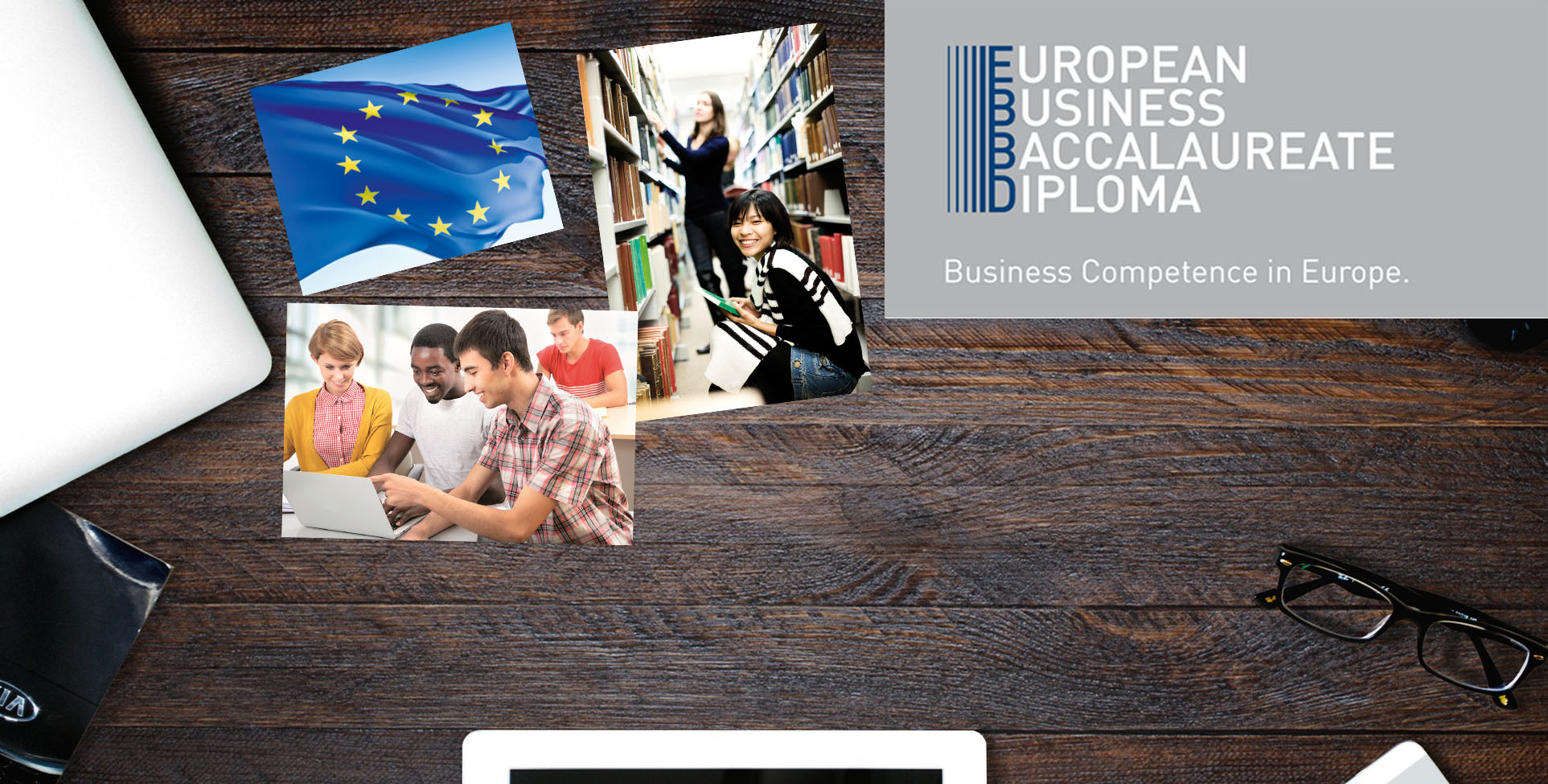 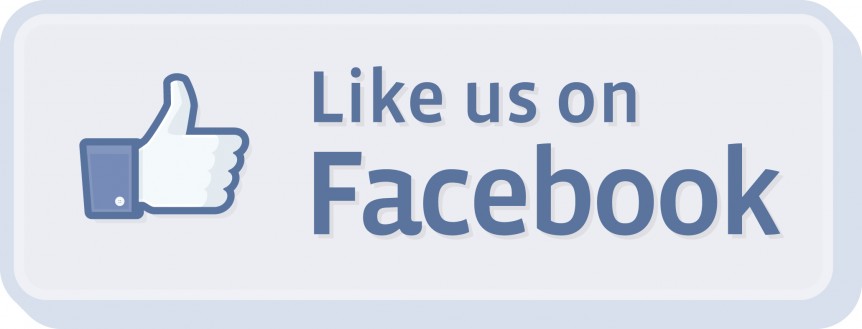 @ebbdplus
Find out more: http://eurobacdiploma.eu/